Поможем зимующим птицам.


Подготовила воспитатель 
первой категории
Маркова Ольга Игоревна
г. Москва ГБОУ д/с №2651
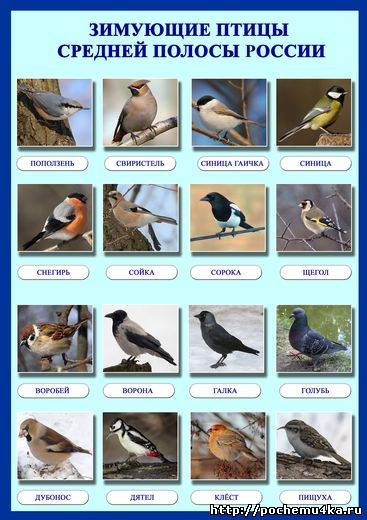 Голубь
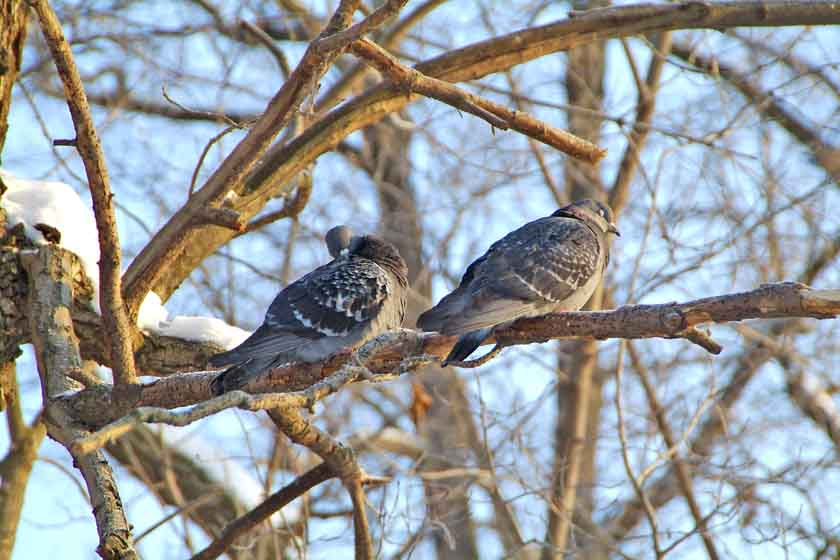 Голубь питается преимущественно растительными кормами: семенами, ягодами, плодами фруктовых деревьев.
Синица
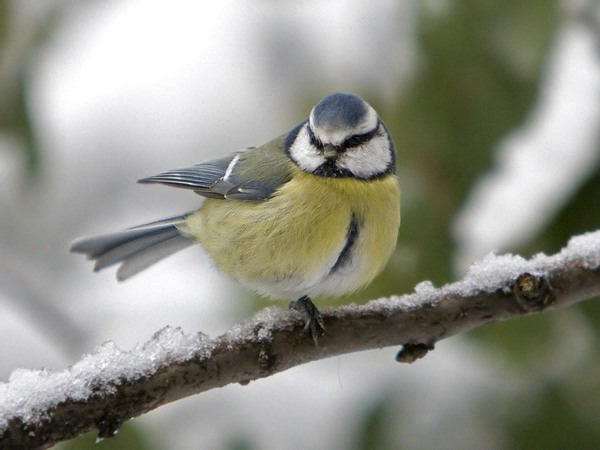 Кормится семечками подсолнуха, остатками пищи, несолёным салом и сливками из оставленных молочных пакетов.
Снегирь
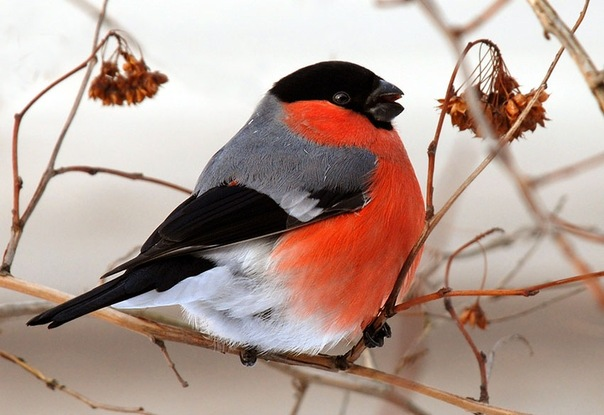 Питается снегирь преимущественно семенами, почками, некоторыми паукообразными и ягодами. Кормясь ягодами, выедает из них семена, оставляя мякоть.
Утка
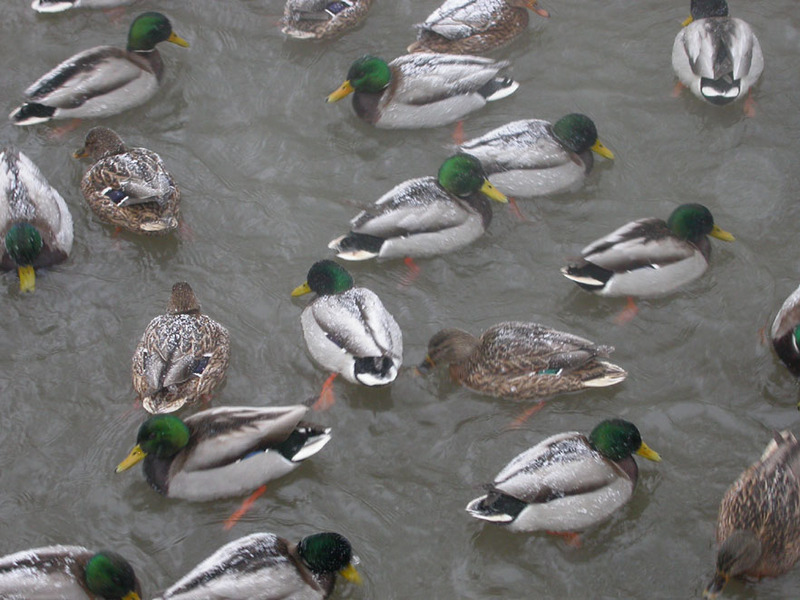 В первой половине зимы они кормятся преимущественно побегами водных растений и семенами. Во второй - половине они выживают за счёт подкармливания их человеком.
Дятел
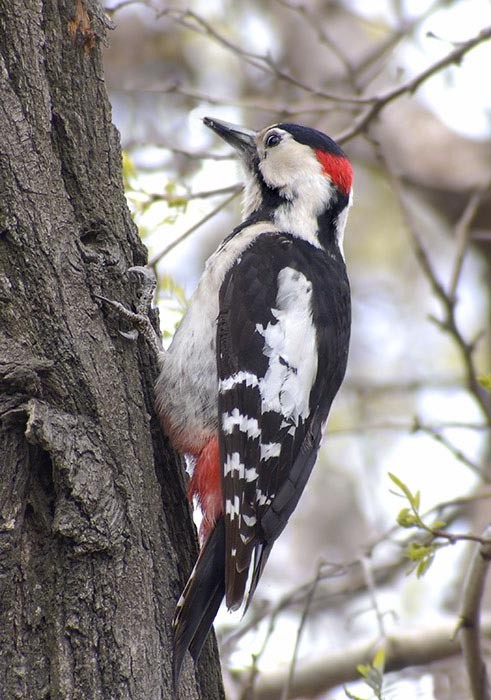 Зимой и осенью преобладают растительные корма, богатые белками — в первую очередь, семена хвойных пород деревьев, орехи и жёлуди.
Свиристель
В зимнее время часто встречается в городах средней полосы России, где питаются преимущественно рябиной.
Корм для птиц
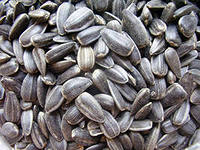 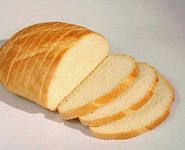 Семена  подсолнечника, арбуза, тыквы, крошки белого   хлеба, рябина,  шишки,  не  саленое   сало.
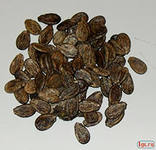 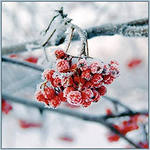 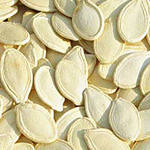 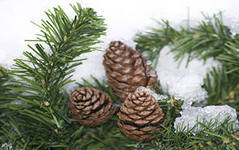 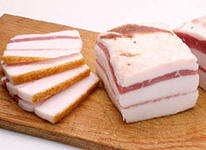 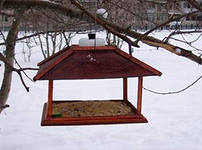 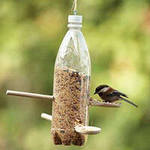 Виды кормушек
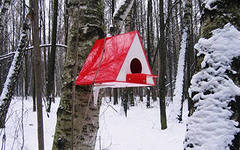 Кормушки делают из  дерева, фанеры, картона, пластиковых бутылок, пакетов из-под молока.
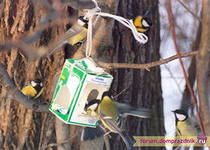 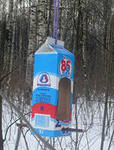 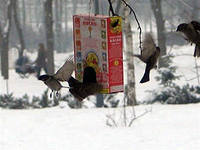